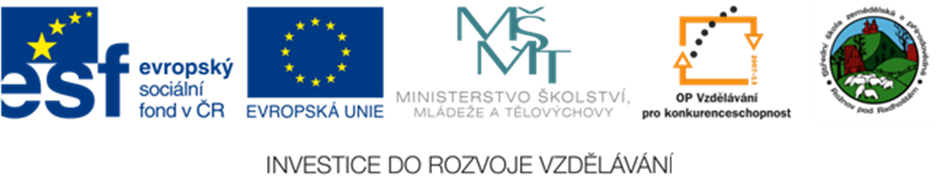 Informatika, základní pojmy
www.zlinskedumy.cz
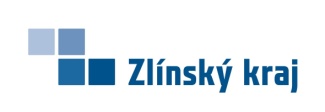 Sdílené prostředky
Proč používáme sdílené prostředky
Zkuste doplnit:
…………………………
……………………………
……………………………
……………………………
……………………………
Význam sdílených prostředků
Snížení nákladů na pořízení
Usnadnění správy zařízení
Centralizace, data v jednom místě, lepší zabezpečení
Dostupnost z jakéhokoliv místa
Týmový spolupráce, online úpravy dokumentů.
Co všechno můžeme sdílet
Tiskárny
Skenery
Disky
Složky
Soubory
Historie
Sdílené prostředky se začaly rozšiřovat v 80  - 90 letech minulého století s výbojem operačního systému Novell NetWare. Tento systém umožnoval vytvoření serveru, který dokázal poskytovat služby pro desktopové stanice.  Tyto stanice se stávaly klientem tohoto serveru. V počátcích server disku sloužil jako náhrada drahých disků ve stanicích, kdy tyto stanice sdílely všechny data ze síťových disků. 

S širším rozšířením operačního systému Windows NT konci 90. let začal systém Novell být na ústupu.  Začal se používat systém Windows jak pro pracovní stanice tak pro servery.  Výhoda tohoto řešení využití OS od jednoho výrobce usnadnila jednotnost ovládání a i lepší podporu vzájemných funkcí.

Systém Windows NT se postupně vyvíjel a vznikaly nové verze. Windows Server 2003,  Windows Server 2008,  Windows Server 2012.
Možná technická řešení
Server – Klient
Řídicí počítač poskytuje služby klientům.
Peer-to-peer
Jednotlivé počítač jsou na stejné úrovni.
Peer-to-peer
Na velké vzdálenosti (DC++, BitTorrent)
Zabezpečení
Zkuste doplnit jak a proč zabezpečit sdílené prostředky:

……………………………
……………………………
……………………………
Sdílené prostředky  je nutno chránit. Ochrana se provádí pomocí procesu  autentizace uživatele.  Zpravidla se provádí přihlašovacím jménem a heslem.  Používají se také další způsoby jako například čipové karty nebo hardwarové klíče, případně biometrické údaje.
Mapování
Ke sdílenému síťovému disku je možno se připojovat pomocí symbolického označení.  Sdílené prostředky v tomto případě můžeme adresovat například:

Server1\studijnimateriaterialy\biologie

Druhá možnost je použití tzv. mapování.  Sdílené jednotce nebo jednotlivé složce je přiděleno nějaké písmeno jako je tomu u místních disků. Pak příklad adresování k přístupu sdíleného prostředku může vypadat takto:

M:\studijnimateriaterialy\biologie
Nastavení oprávnění
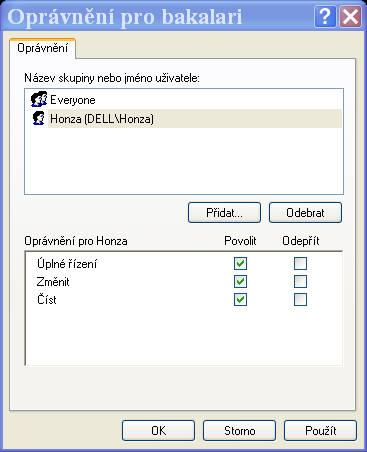 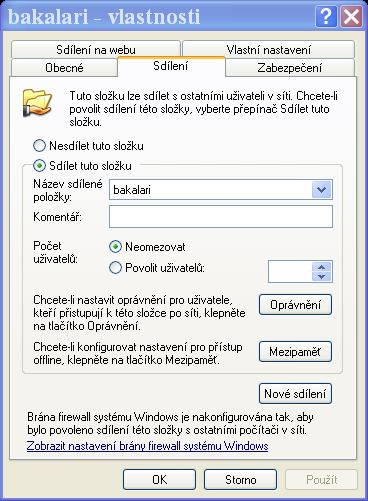 Obrázek 1
Obrázek 2
Aby bylo možno sdílený prostředek použít je nezbytné nastavit jeho sdílení a zadat jeho sdílený název jak jej uvidí ostatní uživatelé.
Součástí sdílení je také nastavit oprávnění a zabezpečení kdo k danému prostředku bude mít přístup a co všechno smí využívat, případně v jakou dobu.
Další možnosti sdílení
Sdílená plocha
Kromě již zmíněných možnosti, se v poslední době rozšiřuje možnost  Sdílené plochy.  Tato funkce v podstatě umožnuje ovládat za určitých podmínek vzdáleně jakýkoliv počítač z jakéhokoliv místa pomocí internetu případně místní sítě.  
Toto řešení je možné několika způsoby. Je možno využít přímo v součást systému Windows, nebo použít jiný zpravidla placený software. S omezenou funkčností a pro nekomerční využití bývají tyto softwary zpravidla zdarma.
Další možnosti sdílení
Zabezpečení
Při ovládání počítače na dálku pomocí vzdálené plochy je nezbytné také v hodné zabezpečení. Je nutné zajistit aby nemohl vzdáleně ovládat počítače kdokoliv. K tomu slouží systém šifrování a přístupových práv a systém autentizace  a přístupových  hesel.
Aplikace pro dálkovou správu
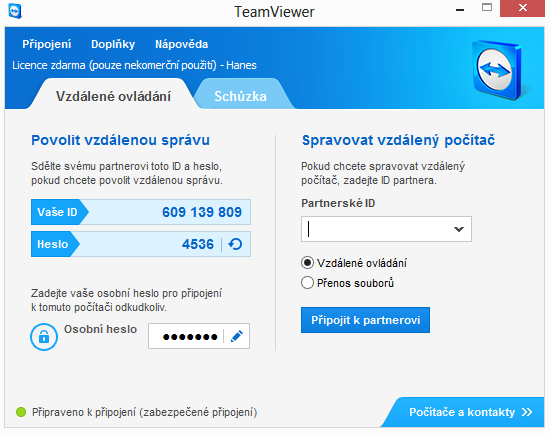 Obrázek 3
Aplikace  TeamViewer umožnuje dálkovou správu bez nutnosti instalace na daném počítači.  Kromě dálkové správy umožnuje také přistupovat k datům,  online spolupráci na sdílených dokumentech. V podstatě se můžeme odkudkoliv z celého světa pomocí internetu připojit k jakémukoliv počítači nebo servere a pracovat s ním jako by jsme u něj přímo seděli.  Stránka programu: http://www.teamviewer.com/cs/index.aspx
Aplikace pro dálkovou správu
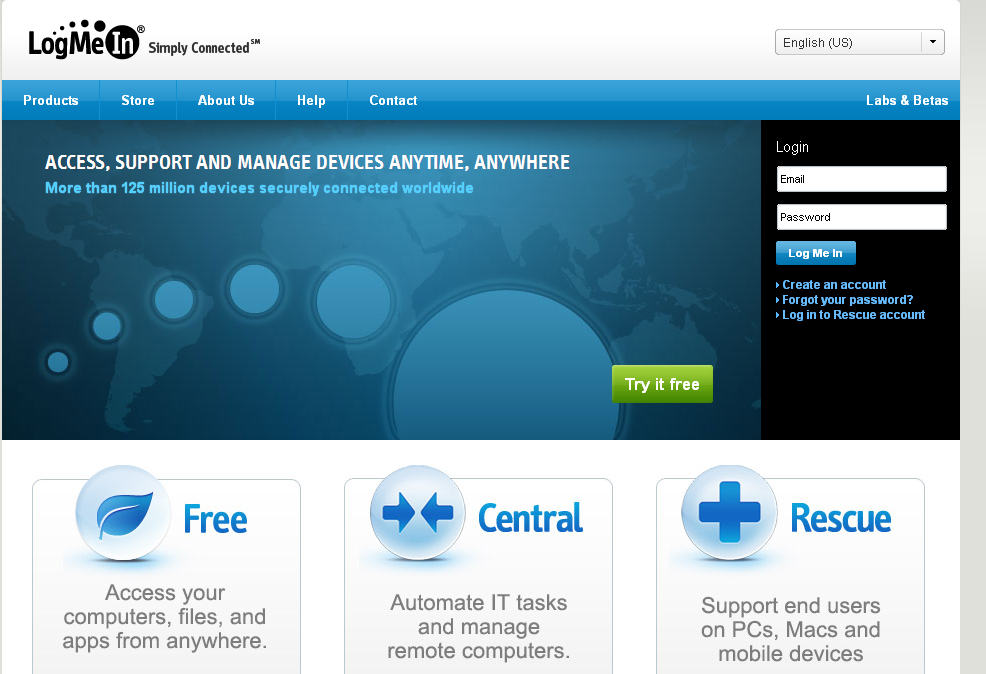 Obrázek 4
Další aplikací která umožnuje dálkovou správu je LogMeIn.  Výhodou této aplikace je ovládání přes webové rozhraní. To umožnuje ovládat počítače i bez tzv. veřejné IP adresy. Dokonce nemusí být PC ani ve stejné síti.  Aplikaci najdeme na adrese:  www.logmein.com.  Aplikací na dálkovou správu je daleko více. Například ještě VNC.
Sdílené prostředky
Doplňte:
Jaký mají význam sdílené prostředky:
……………………………
……………………………
Co můžeme sdílet
……………………………
……………………………
……………………………
K čemu slouží dálková správa, jaké znáte aplikace pro realizaci
……………………………
……………………………
Použitá literatura, citace
Obrázek 1 Autor  - Nastavení sdílení	
Obrázek 2 Autor  - Nastavení oprávnění
Obrázek 3 Autor  - Team Viewer 
Obrázek 4 Autor  - LogMeIn